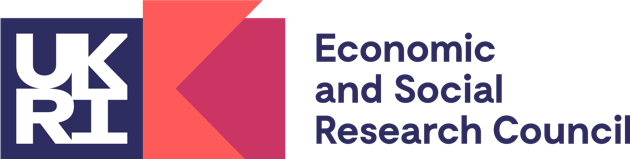 UKRI and ECR
Annette Ewence 
ESRC Mental Health Portfolio Lead
Early career researchers: Fellowships
ESRC postdoctoral fellowship Scheme
Around 90 awards a year 
Within 12 months of submitting PhD
Aim is to consolidate work undertaken through a PhD 
i.e. publications, dissemination, further skill development
Early career researchers: Transition to independent researcher
ESRC new investigator grant
To provide early career researchers with the opportunity to lead their first major research grant and gain experience managing a team
Aim to support those making the transition to independent researcher 
Applications between £100,000 to £300,000
Must include a skill development plan
Applicant to demonstrate eligibility based on individual circumstances (in recognition of increased diversity of career paths)
Working across UKRI
Find fellowships and other funding for researchers
UKRI Future Leaders Fellowships
550 fellows over three years (six funding rounds)
Support for researchers and innovators in universities, UK registered businesses and other research and user environments 
4 years with option of extending for 3 years
People and culture strategy
On 1 July 2020, the government published its Research and Development (R&D) Roadmap.
Within the R&D Roadmap, the government committed to developing a new R&D People and Culture Strategy.
The R&D People and Culture Strategy seeks to create a more inclusive, dynamic, productive and sustainable research and development sector in the UK.
UKRI is delivering new initiatives that build upon work in our councils, our centres, institutes and units, and the work that we fund.
People and culture strategy: ECR Goals
People
Career paths and routes into R&D careers need to be broadened.
Barriers to mobility across the sector and disciplines need to be removed.
Leaders at all levels need to have the right skills to support their teams in developing their careers, and to lead them through major transitions and transformations.
Culture
Recognition and reward of all the people and activities that support excellent research and innovation.
Talent
As global competition for talent intensifies, we recognise that there are areas of research and career stages where support can be improved.
People and culture strategy: ECR Commitments
Develop a New Deal for post-graduate research students, starting later this year with a cross-sectoral consultation led by UKRI.
Conduct a review of youth engagement and its impacts to encourage more diverse, young people into research and innovation careers.
Provide support for flexible, cross-sector training programmes to encourage more movement & collaboration between academia, industry and the third sector.
Better support interdisciplinary approaches and design a pilot to help researchers acquire skills and knowledge beyond their own discipline.
UKRI to undertake a comprehensive review of how we use expert peer review.
Ensure leadership and management skills are actively developed and supported in talent programmes and in grant holders’ terms.
Support the UK National Academies to set up a ‘Young Academy’, and interdisciplinary forum for early career researchers.
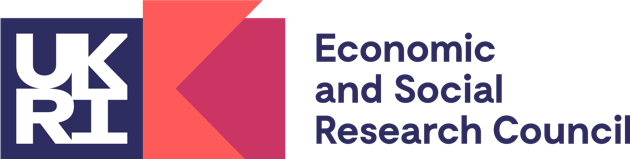 Thank you
Twitter:@ESRC
Facebook: ESRC: Economic and Social Research Council
YouTube: Economic and Social Research Council